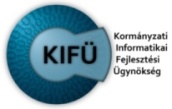 Önkormányzati ASP központ felállítása projekt


Önkormányzatok tájékoztatása
BM információs nap 
2015.02.11.
Ácsné Rátkai Ilona
Projektvezető, KIFÜ
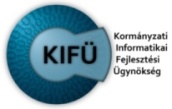 ASP projekt Önkormányzati tájékoztatás
Önkormányzati ASP projekt összefoglaló  -  Ácsné Rátkai Ilona, KIFÜ
ASP csatlakozási kézikönyv és szerződésrendszer-  dr. Urbán Viktor, KIFÜ
Tájékoztatás az oktatásokról – Tihanyi Noémi, Clarity
Tájékoztatás a migrációs folyamatról – Gőgh Barnabás, Clarity
Kérdések a szakrendszer fejlesztők felé
EKOP 2.1.25 Projekt célok
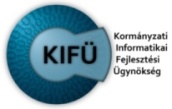 Egységes, korszerű, hatékony, költség-takarékos, önkormányzati belső működést, elektronikus ügyintézést biztosító rendszerek fejlesztése, 
ASP központ felépítése a közép-magyarországi régióban, 
Országos kiterjesztés előkészítése
Az ASP szolgáltató központ keretrendszerén keresztül elérhető tervezett induló alkalmazások köre: 
Helyi adórendszer
Gazdálkodási rendszer
Ingatlanvagyon-kataszter rendszer
Iratkezelő rendszer
Ipari és kereskedelmi rendszer
Portál rendszerek
Elmúlt időszak főbb eredményei
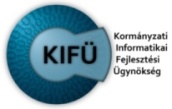 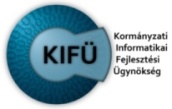 Keretrendszer - indítópult
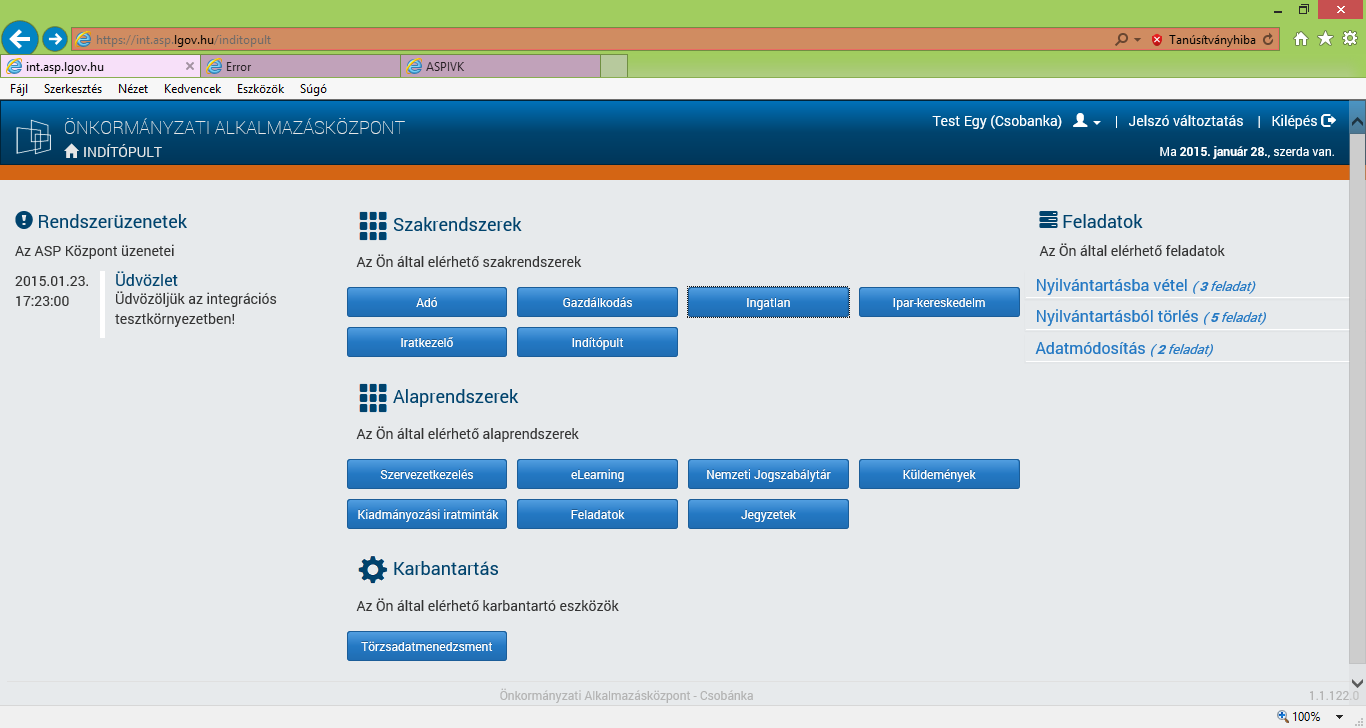 Pilot önkormányzatok
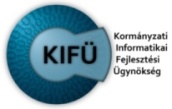 Az ASP szolgáltató központ keretrendszerén keresztül elérhető tervezett induló alkalmazások köre: 
Helyi adórendszer
Gazdálkodási rendszer
Ingatlanvagyon-kataszter rendszer
Iratkezelő rendszer
Ipari és kereskedelmi rendszer
Portál rendszerek
Csatlakoztatással kapcsolatos információk, területek
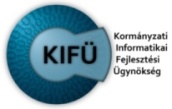 Csatlakozási munkacsoport: BM: dr. Kónya László, KIFÜ dr. Urbán Viktor
Oktatási MCS vezető Tihanyi Noémi
Migrációs Tesztek: Gőgh Barnabás

Központi email címek:
onk.asp@bm.gov.hu
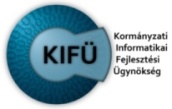 Kincstár felügyelete alá tartozó szakrendszerek– Krucsó Balázs
NISZ által felügyelt szakrendszerek – Bódis György
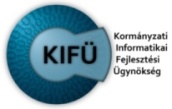 Következő időszak főbb mérföldkövek
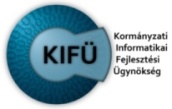 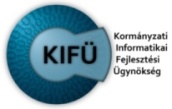 KÖSZÖNÖM A FIGYELMET!
Ácsné Rátkai Ilona   
 projektvezető
Kormányzati Informatikai Fejlesztési Ügynökség
1011 Budapest, Iskola u. 13.
Tel.:   +36 1  795-2840   
Email:  ratkai.ilona@kifu.gov.hu   
Web:  http://www.kifu.gov.hu